Milieux magnétiques
I – Aimantation induite
1 – Susceptibilité magnétique (statique)
Un corps plongé dans un champ magnétique acquiert une aimantation.
1er cas, l’aimantation est faible (réponse linéaire)
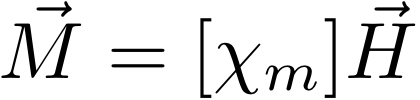 Milieu LHI
susceptibilité magnétique :
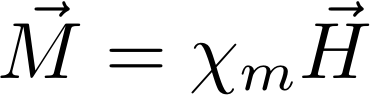 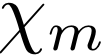 Milieu diamagnétique
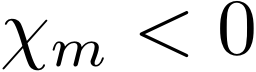 Liquide/solide
Dépend peu de T
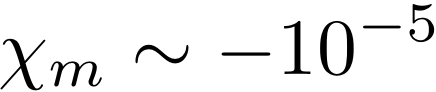 Gaz
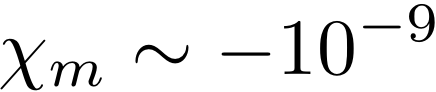 Milieu paramagnétique
Toujours plus intense que le diamagnétisme
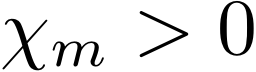 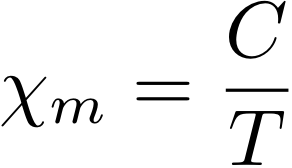 [Speaker Notes: Liquide/solide, gaz/solide, liquide/gaz]
Susceptibilité magnétique des éléments (Handbook)
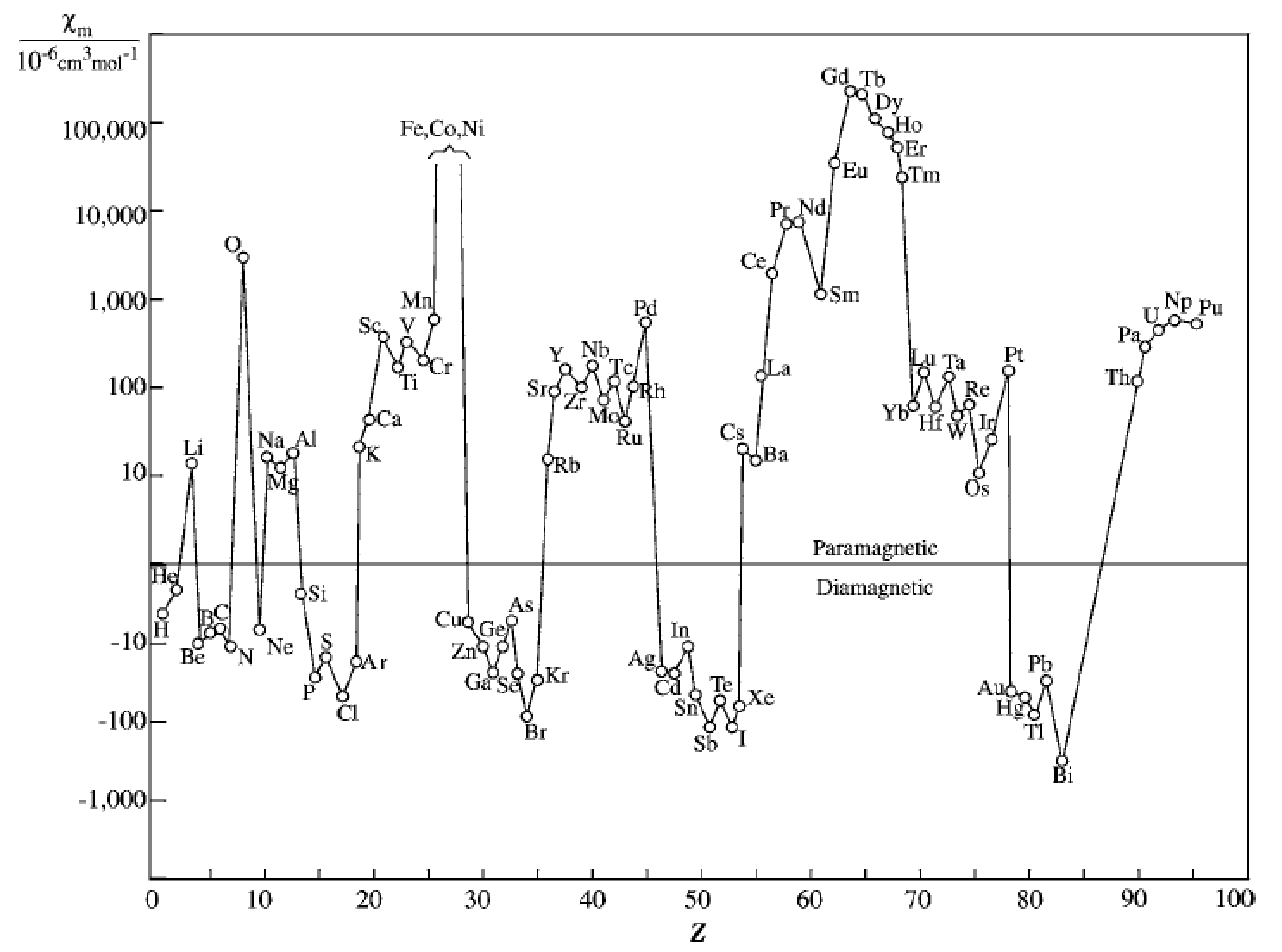 [Speaker Notes: Liquide/solide, gaz/solide, liquide/gaz]
Milieux magnétiques
Pour ces matériaux
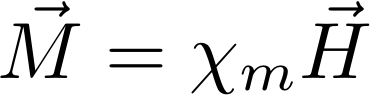 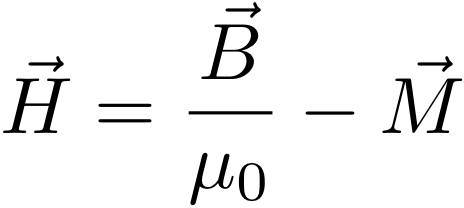 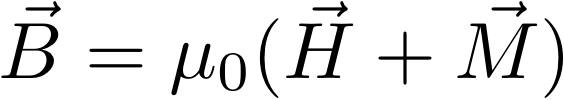 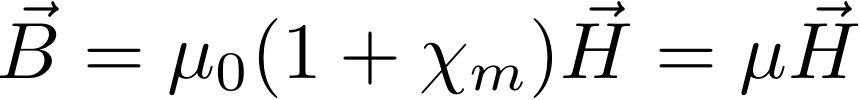 Perméabilité
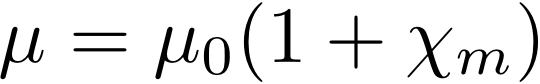 Perméabilité relative
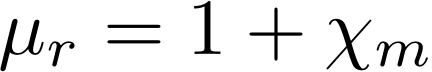 2nd cas, l’aimantation est forte (réponse non linéaire)
Matériaux ferromagnétiques, Fe, Ni, Co, …
On écrit encore
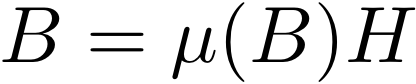 Même si cette relation est i) non linéaire, ii) mal définie du fait de l’hystérésis.
dépend fortement de T, le matériau est paramagnétique pour T>Tc
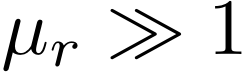 [Speaker Notes: Liquide/solide, gaz/solide, liquide/gaz]
Ch 2 – Milieux magnétiques
2 – Relations de passage entre deux milieux diélectriques
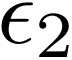 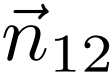 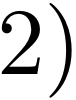 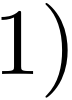 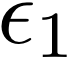 Relations de passage :
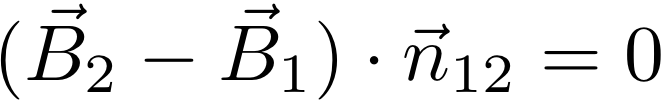 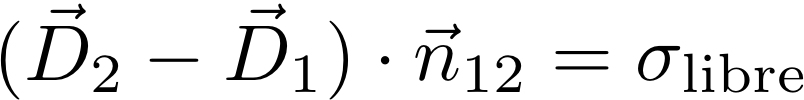 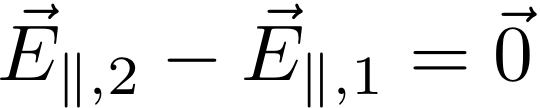 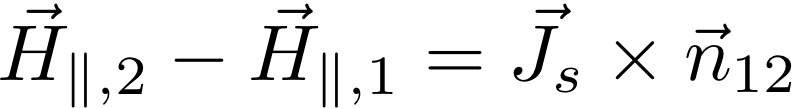 Appliqué au cas du milieu magnétique LHI :
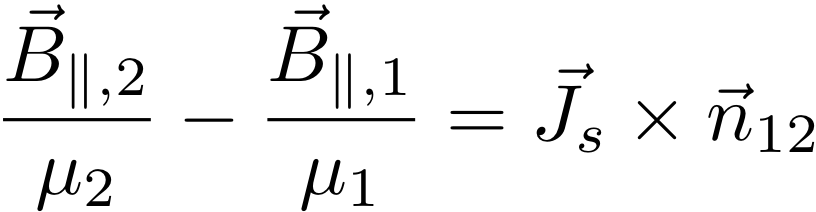 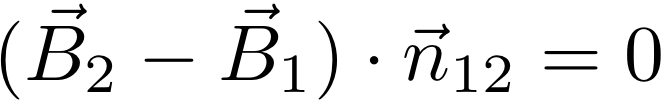 [Speaker Notes: Liquide/solide, gaz/solide, liquide/gaz]
Milieux magnétiques
3 – Force subie et moment dans un gradient de champ
Force subie par unité de volume dans un champ extérieur
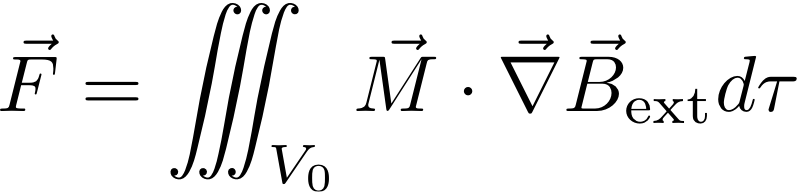 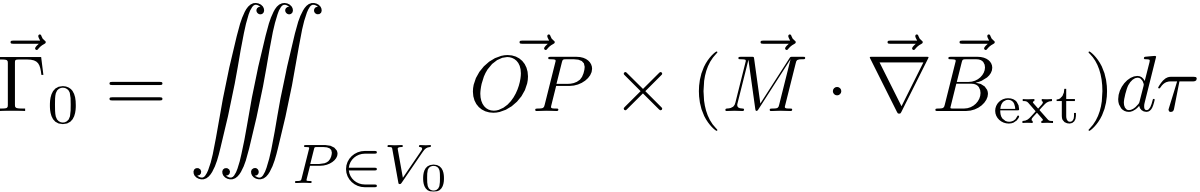 Electro-aimant
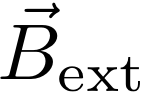 Cas d’un paramagnétique ou diamagnétique
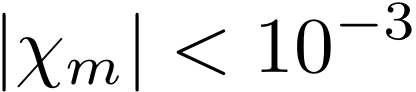 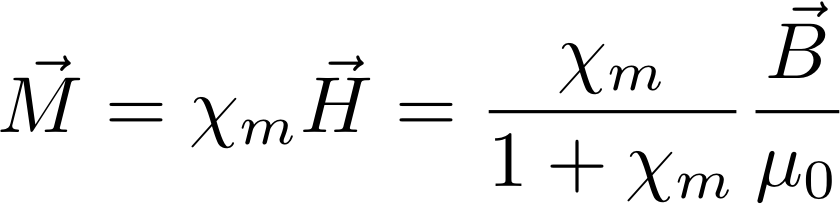 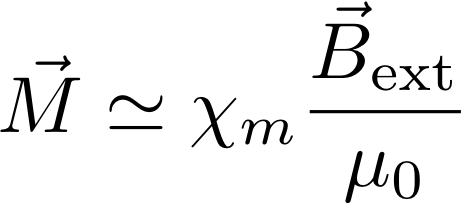 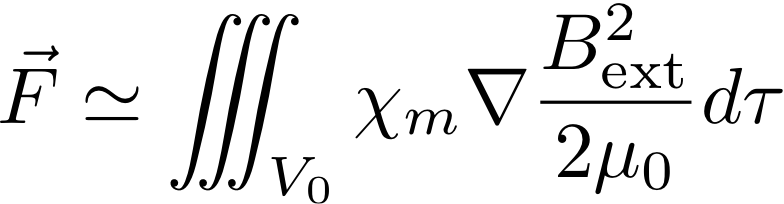 Le paramagnétique est attiré vers les zones de
champ fort.

Diamagnétique (bismuth), effet inverse, manip difficile.
[Speaker Notes: Liquide/solide, gaz/solide, liquide/gaz]
Milieux magnétiques
4 – Mesure de susceptibilité
4.a – Balance de Gouÿ
Cas d’un paramagnétique ou diamagnétique
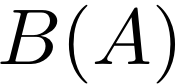 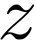 Barreau de longueur AC et de petite section s
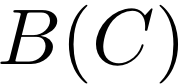 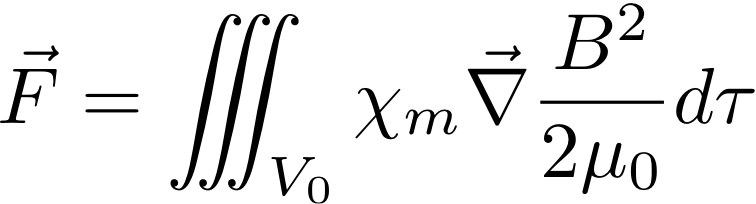 Le champ n’est inhomogène que selon z
Electro-aimant
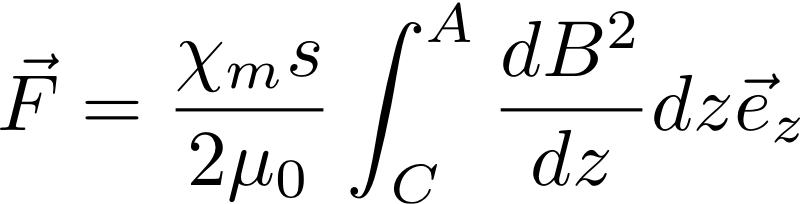 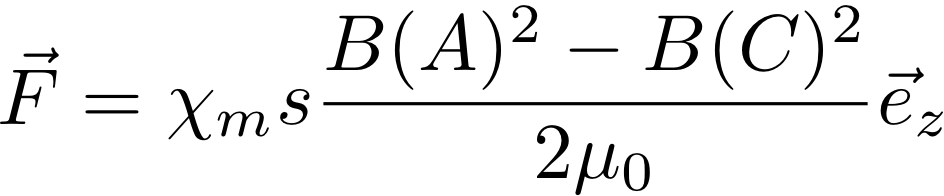 La longueur du barreau n’intervient pas
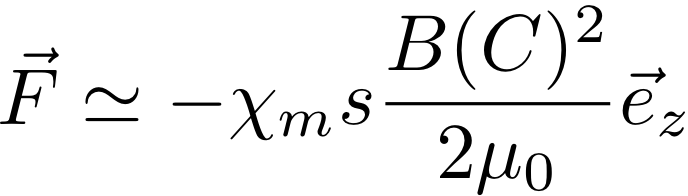 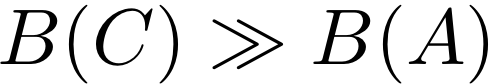 [Speaker Notes: Liquide/solide, gaz/solide, liquide/gaz]
Milieux magnétiques
4.b – Ascension d’un liquide paramagnétique
En TP, solution FeCl3
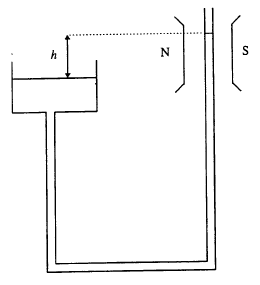 Equation de la statique des fluides
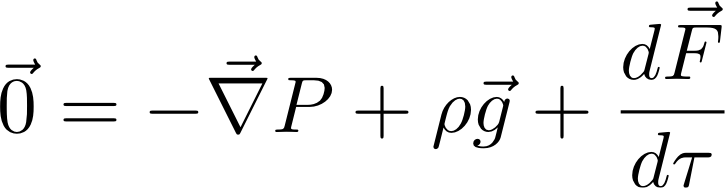 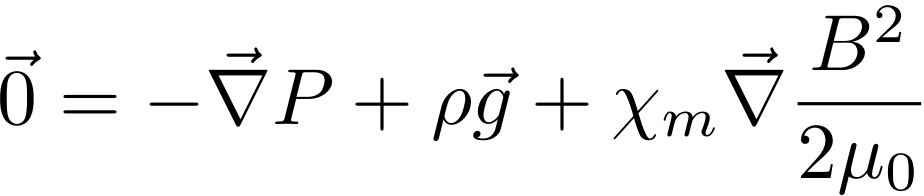 S’intègre en
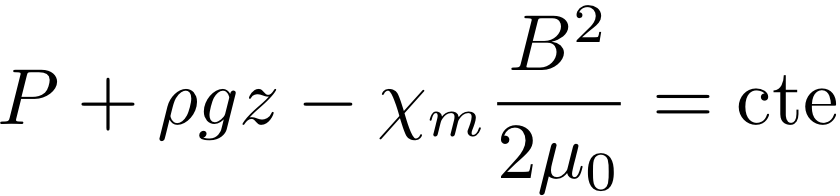 La dénivellation est proportionnelle à la susceptibilité
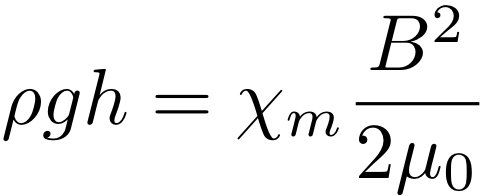 Demande d’avoir calibré le champ avec une sonde à effet Hall. Attention, la surface libre doit être au milieu de l’électro-aimant, sinon l’effet est nul …
[Speaker Notes: Liquide/solide, gaz/solide, liquide/gaz]
Milieux magnétiques
4.c – Extension à la mesure du moment dipolaire d’un aimant
Mesure de masse apparente dans un gradient de champ.
Configuration anti-Helmoltz
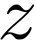 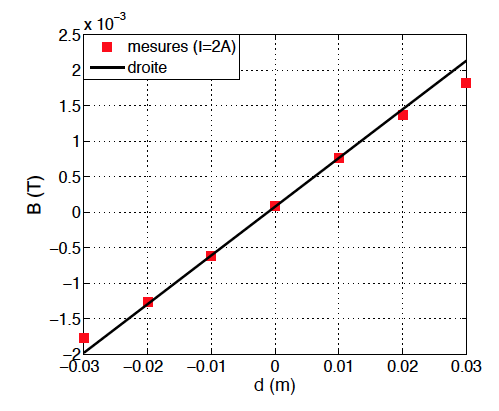 Bobine + I
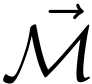 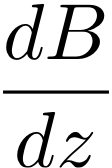 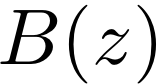 Bobine - I
Bloc pvc
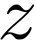 Balance
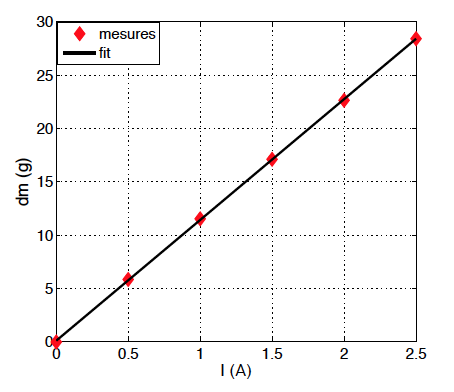 support
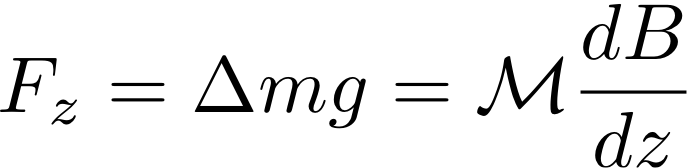 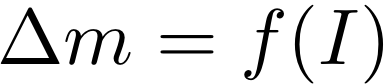 Aimant champ fort
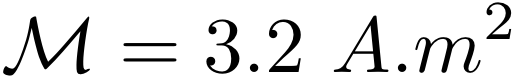 [Speaker Notes: Liquide/solide, gaz/solide, liquide/gaz]
Milieux magnétiques
II – Aspects microscopiques du diamagnétisme
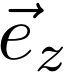 Modèle semi-classique d’un atome dont les électrons 
ne possédent que du moment cinétique orbital
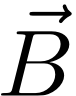 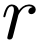 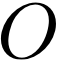 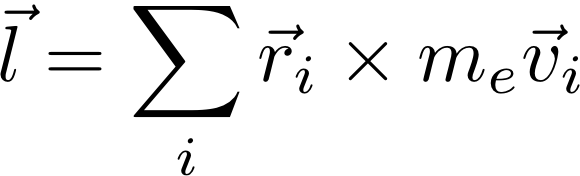 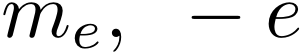 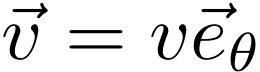 Variation du moment cinétique lorsque applique un champ extérieur ?
Calcul pour un champ vertical
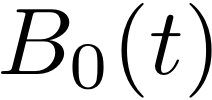 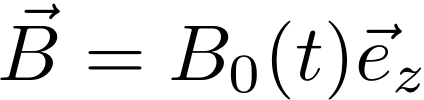 Force de Lorentz
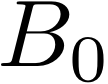 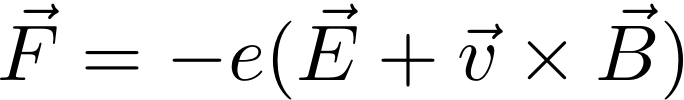 Le moment de la partie statique est nul
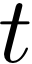 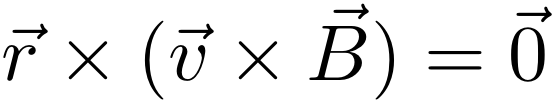 L’effet est transitoitre
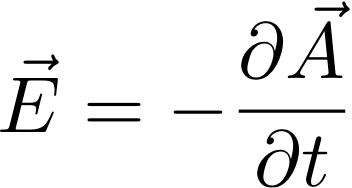 [Speaker Notes: Liquide/solide, gaz/solide, liquide/gaz]
Milieux magnétiques
Champ électrique le long de l’orbite de l’électron
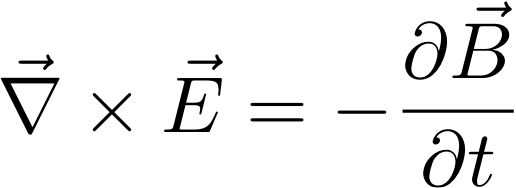 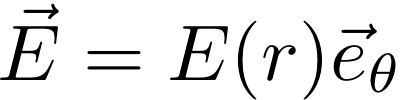 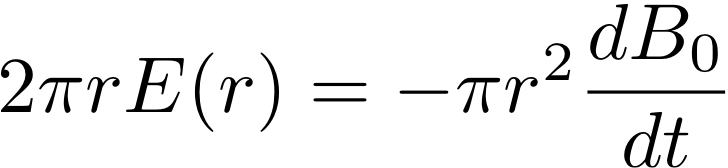 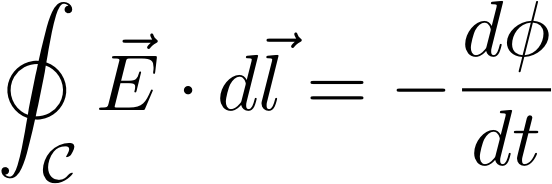 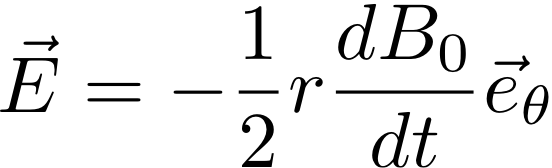 L’électron accélère le long de son orbite
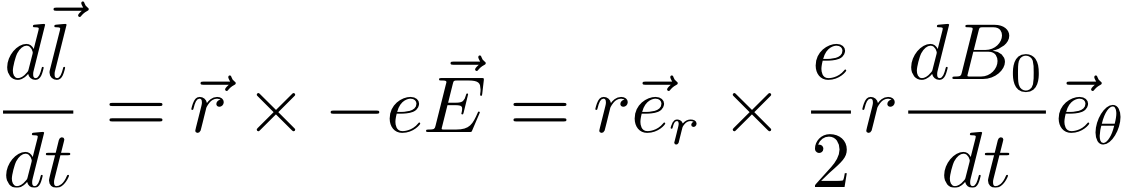 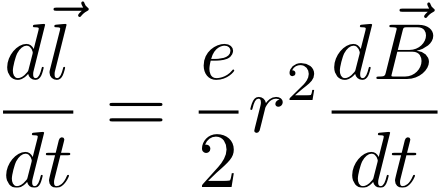 Variation de moment cinétique
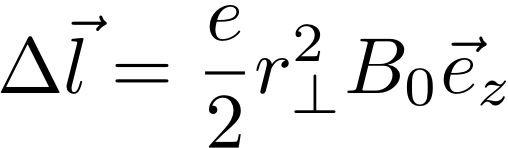 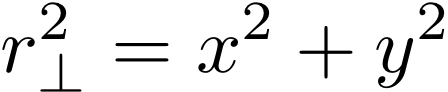 Variation de moment magnétique
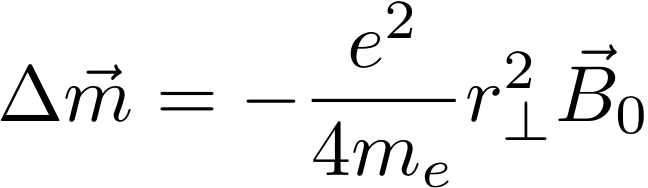 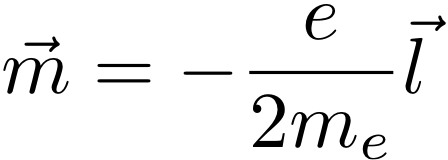 [Speaker Notes: Liquide/solide, gaz/solide, liquide/gaz]
Milieux magnétiques
En moyenne sur les atomes
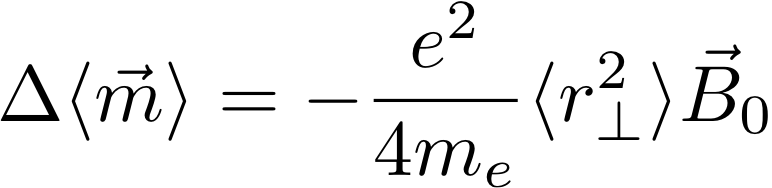 Aimantation moyenne
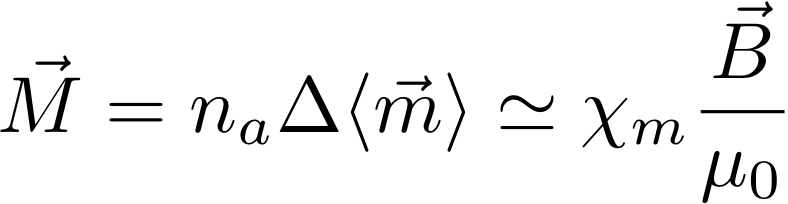 La susceptibilité est négative
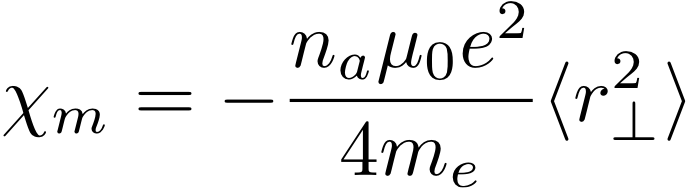 Estimation pour l’atome d’hydrogène
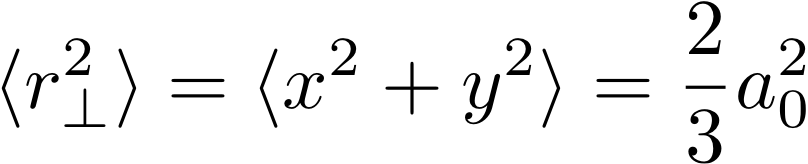 Gaz (P=1 bar), Vm=24 L à 25 C
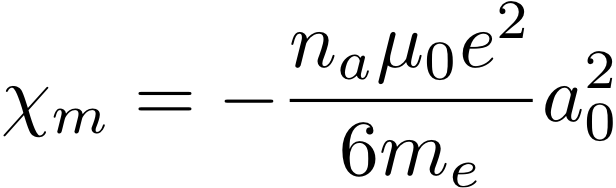 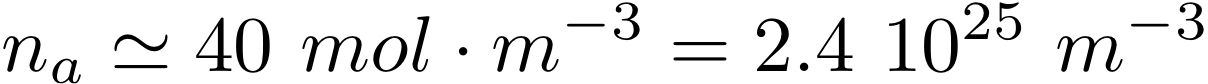 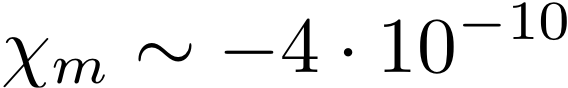 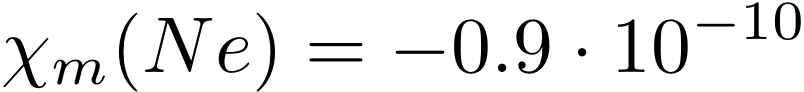 L’effet est proportionnel à la densité
Pas d’influence de la température
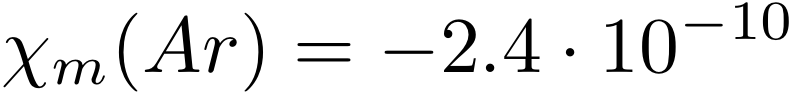 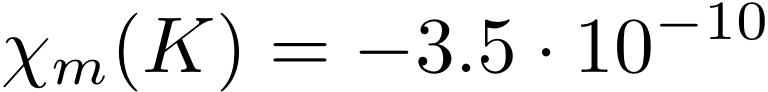 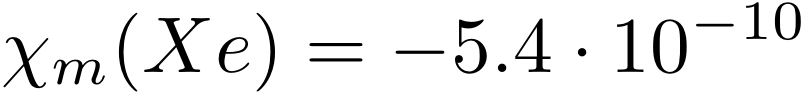 [Speaker Notes: Liquide/solide, gaz/solide, liquide/gaz]
Milieux magnétiques
- Le modèle est semi-classique. Un modèle totalement classique ne
marche pas.
- Th. de Bohr-van Leeuwen : le diamagnétisme ne peut exister sans prise
en compte des effets quantiques.
Hamiltonien du système de charges
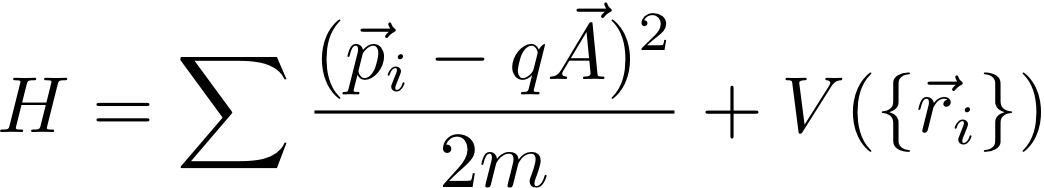 La fonction de partition
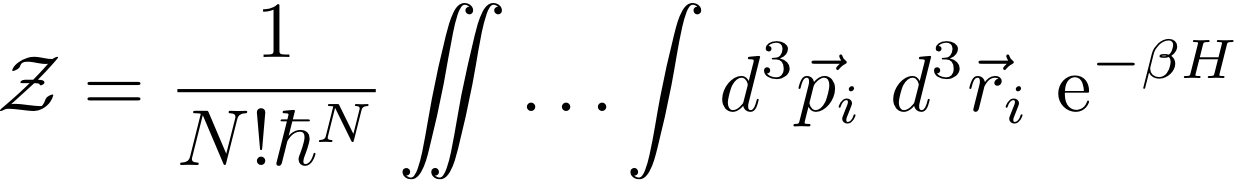 ne dépend pas du champ :
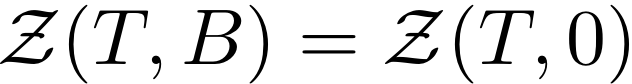 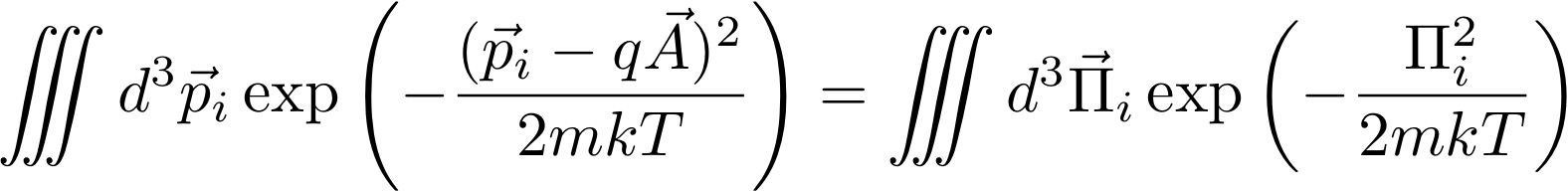 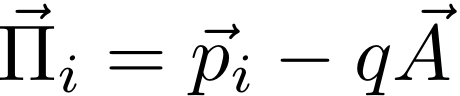 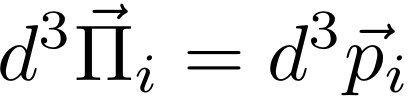 L’énergie libre n’en dépend pas non plus
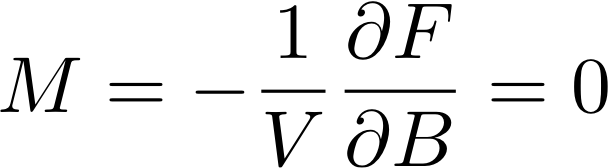 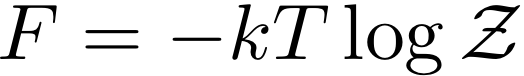 Pas de variation d’énergie lors de l’application de B, l’aimantation est nulle
[Speaker Notes: Liquide/solide, gaz/solide, liquide/gaz]
Milieux magnétiques
- Hamiltonien quantique, atome d’hydrogène
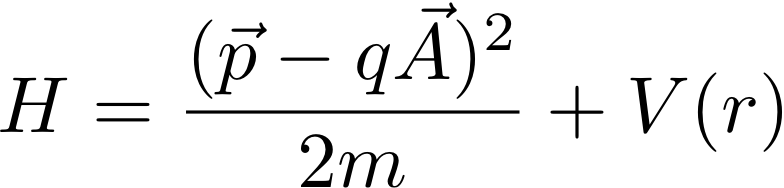 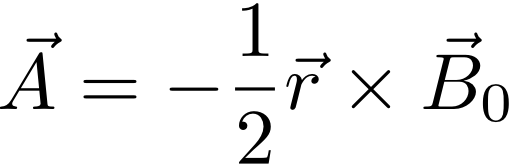 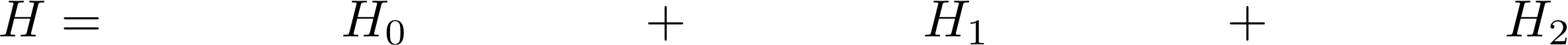 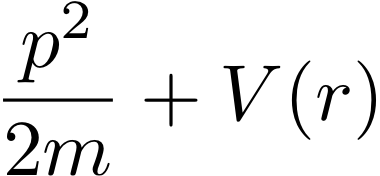 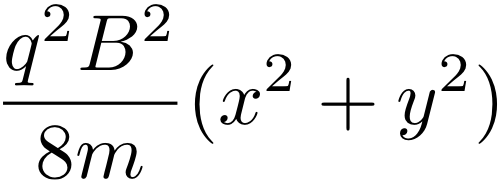 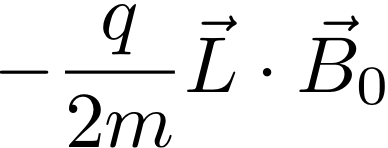 Hydrogène
Diamagnétisme
Effet Zeeman
Paramagnétisme
En l’absence de moment cinétique
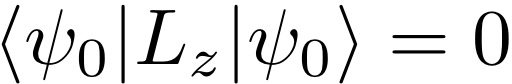 Déplacement d’énergie
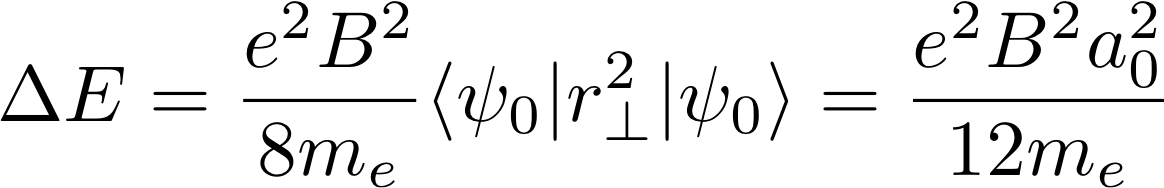 Energie Libre
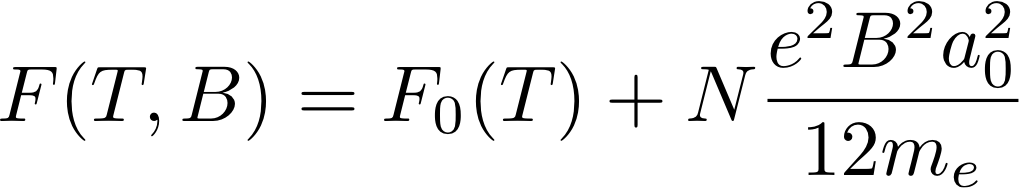 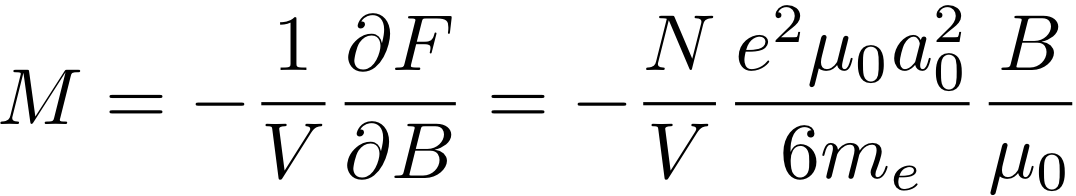 [Speaker Notes: Liquide/solide, gaz/solide, liquide/gaz]
Milieux magnétiques
III – Aspects microscopiques du paragnétisme
Concerne les atomes dont les électrons possèdent un moment
magnétique permanent.
Décrit la compétition entre orientation et agitation thermique.
Modèle d’un système de N/V électrons par unité de volume sans
interactions entre eux, en contact avec un thermostat.
L’énergie d’interaction entre un moment magnétique et le champ extérieur
est de la forme :
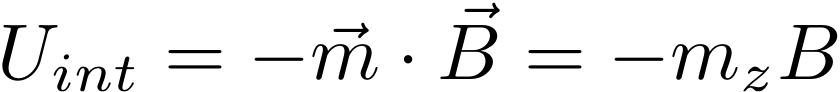 On ne traite que la partie provenant de l’interaction magnétique due aux 
spins, en supposant les particules indépendantes.
Hamiltonien du système :
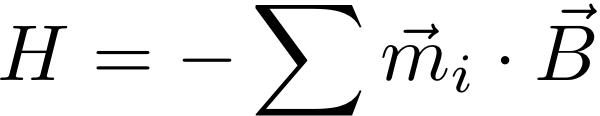 [Speaker Notes: Liquide/solide, gaz/solide, liquide/gaz]
Milieux magnétiques
Pour un système de spin 1/2
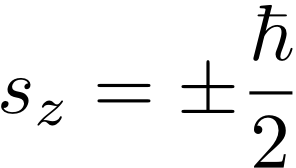 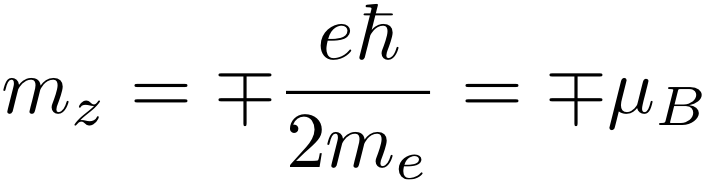 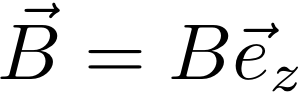 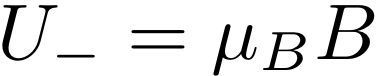 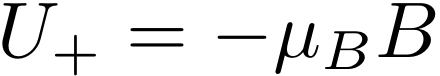 Dans le cadre de la statistique de Maxwell Boltzmann
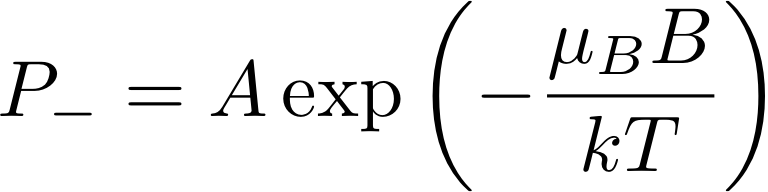 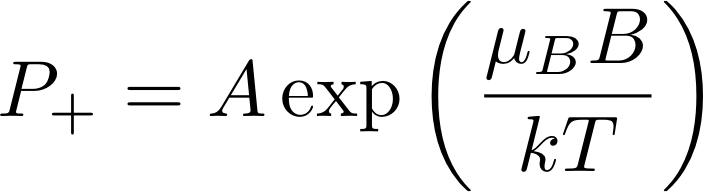 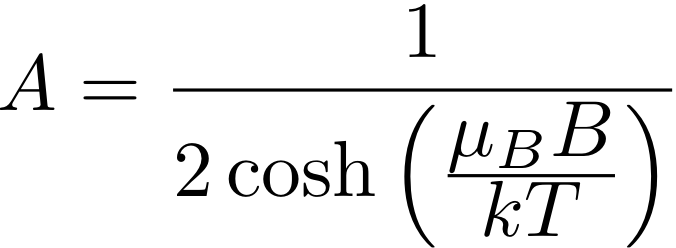 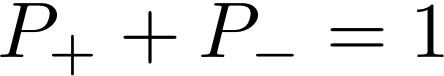 Moyenne du moment magnétique
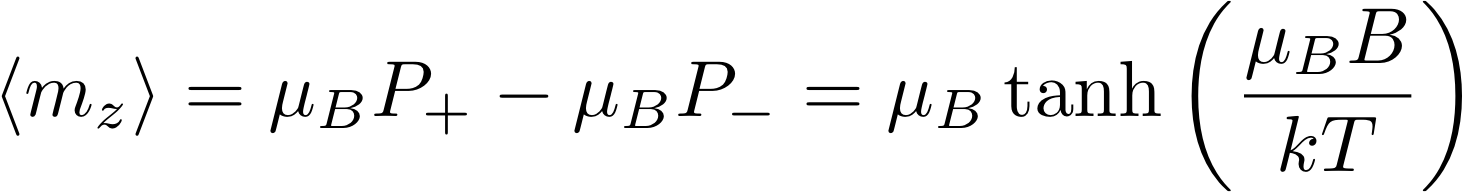 [Speaker Notes: Liquide/solide, gaz/solide, liquide/gaz]
Milieux magnétiques
Pour un système de N/V électrons par unité de volume.
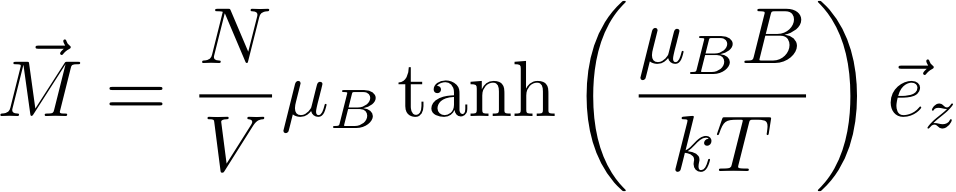 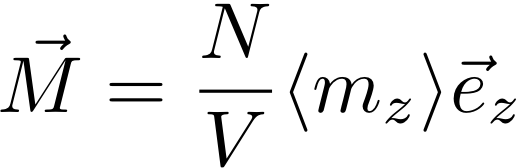 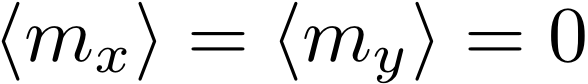 ODG pour un champ intense B=1 Tesla
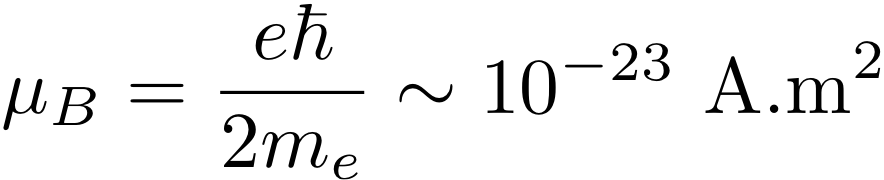 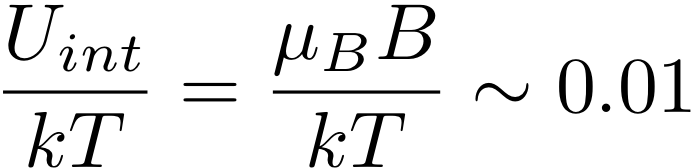 La réponse est linéaire :
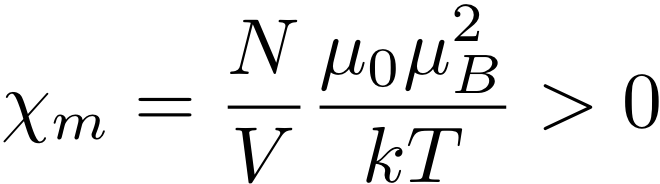 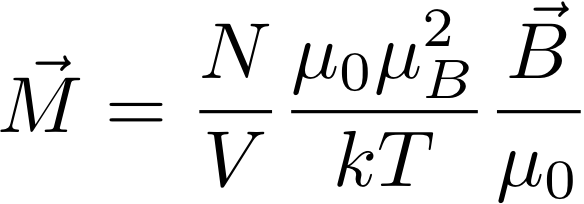 Pour un gaz (P=1 bar)
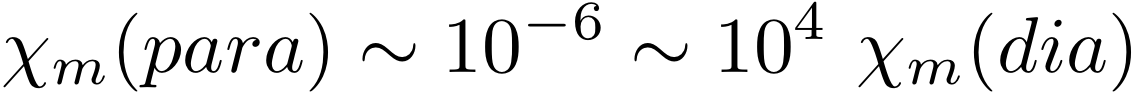 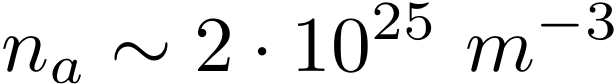 - Le modèle retrouve la loi de Curie. 
- Pas de ferromagnétisme car les interactions spin-spin entre électrons sont négligées.
- Autre type de paramagnétisme: les métaux (Statistique de Fermi-Dirac)
[Speaker Notes: Liquide/solide, gaz/solide, liquide/gaz]
Thermodynamique des systèmes magnétiques
1 - Quel est le travail à fournir pour créer une distribution de courant/aimantation ?
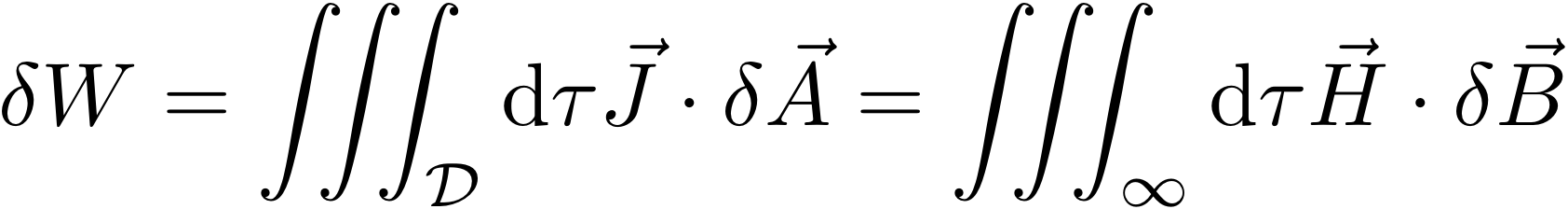 2 - Peut-on écrire le premier principe de la thermodynamique pour une substance magnétique (S) plongée dans un champ extérieur B0 ?
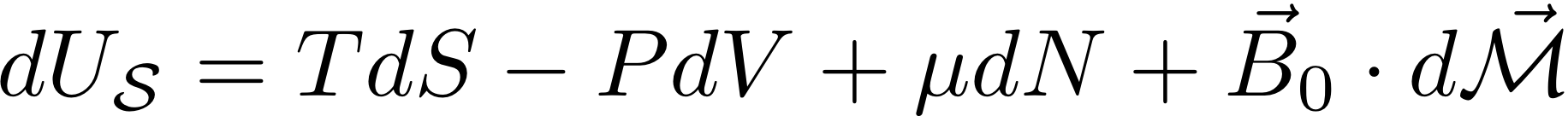 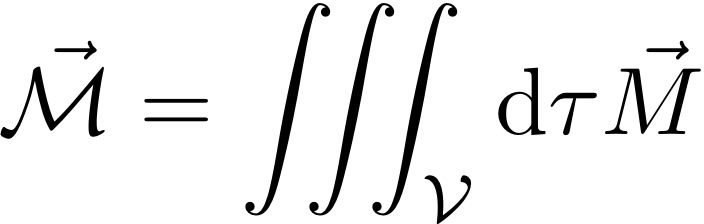 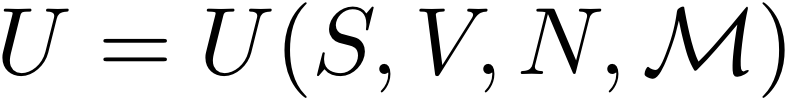 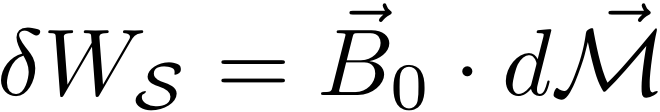 Représentation en fonction des variables extensives
[Speaker Notes: Liquide/solide, gaz/solide, liquide/gaz]
Travail à fournir pour former une distribution
On considère le matériau magnétique placé à proximité d’un circuit
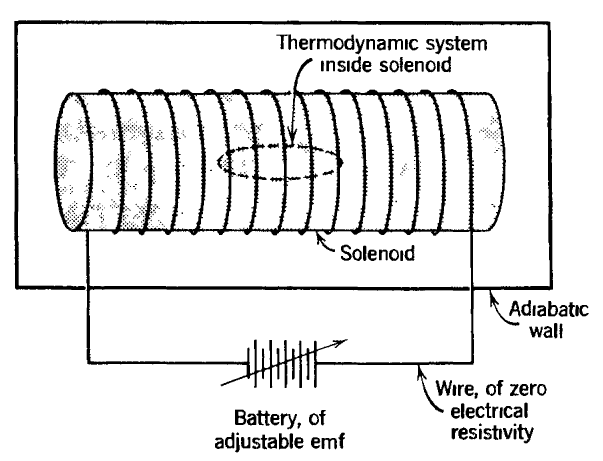 Fig. H.B. Callen
On note le circuit
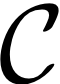 le matériau
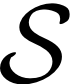 Augmenter le flux au travers du circuit nécessite une DDP
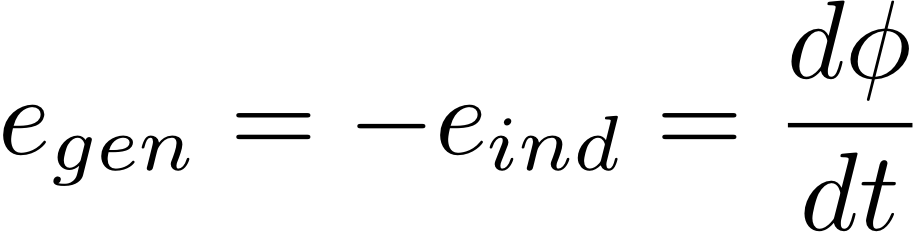 travail associé :
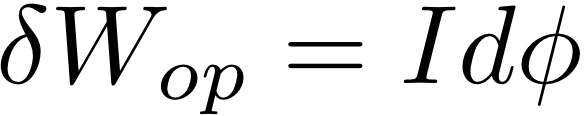 [Speaker Notes: Liquide/solide, gaz/solide, liquide/gaz]
Travail à fournir pour former une distribution
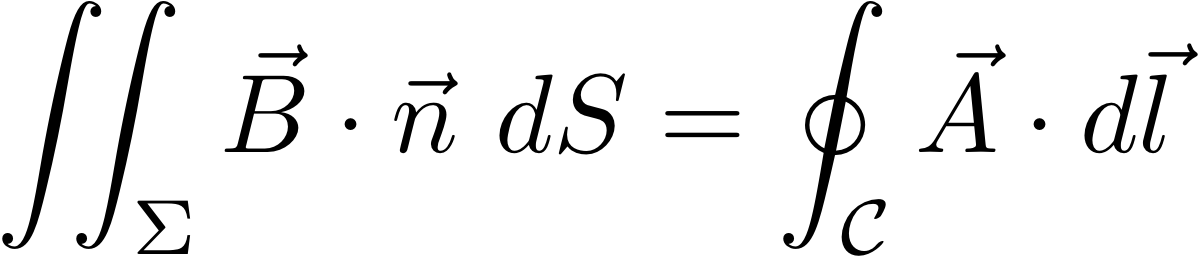 On a aussi :
Travail à fournir lors du changement
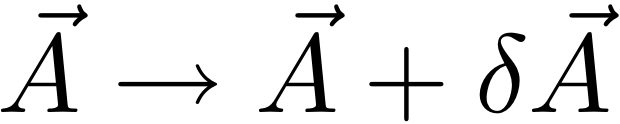 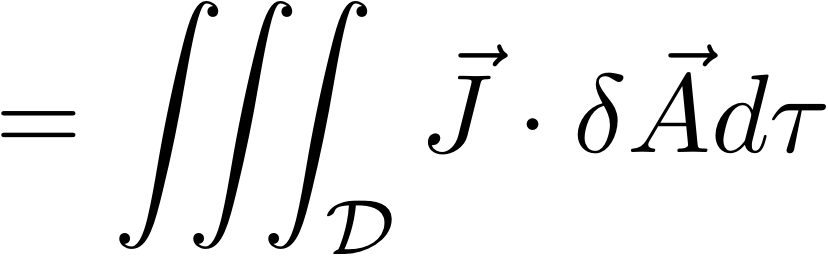 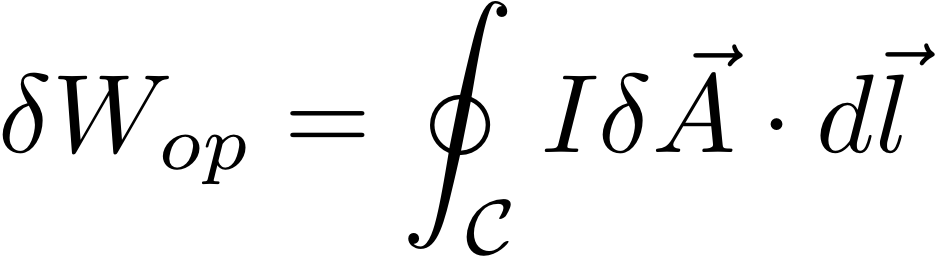 Expression utile pour l’étude des circuits couplés.

Expression plus utile en fonction de H, B, M.
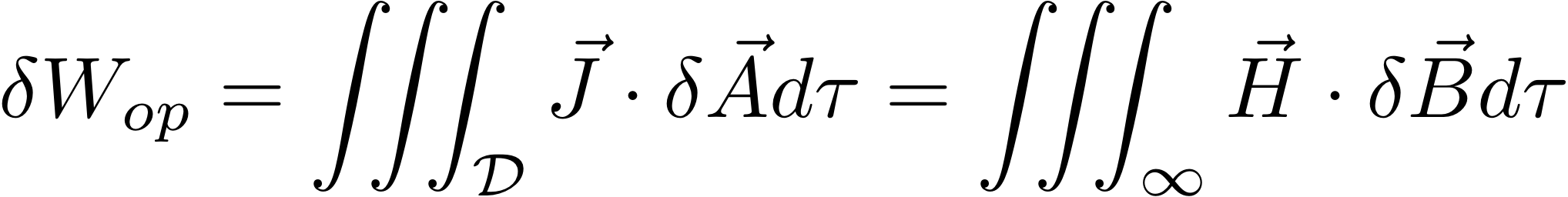 Démo annexe 1.
[Speaker Notes: Liquide/solide, gaz/solide, liquide/gaz]
Travail apporté uniquement au système S
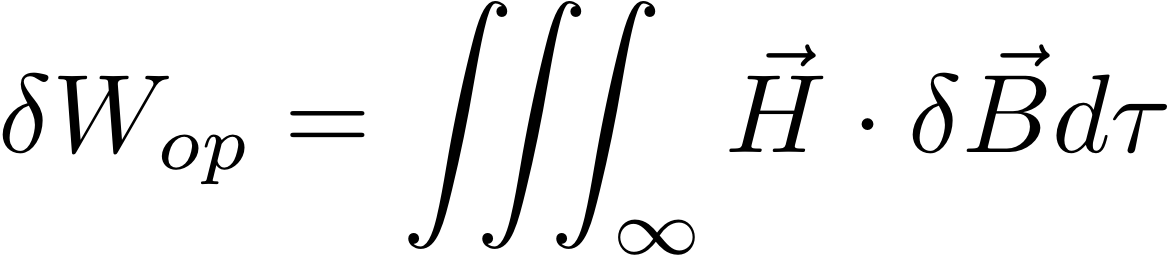 La travail total est
Energie apportée à la fois au champ et au système
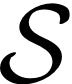 Le travail apporté uniquement       s’écrit :
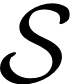 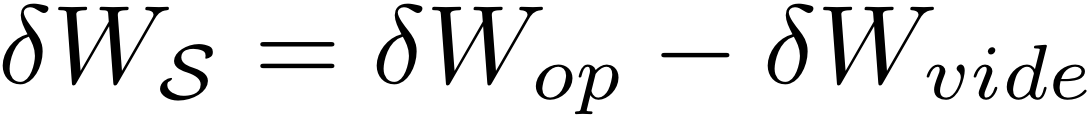 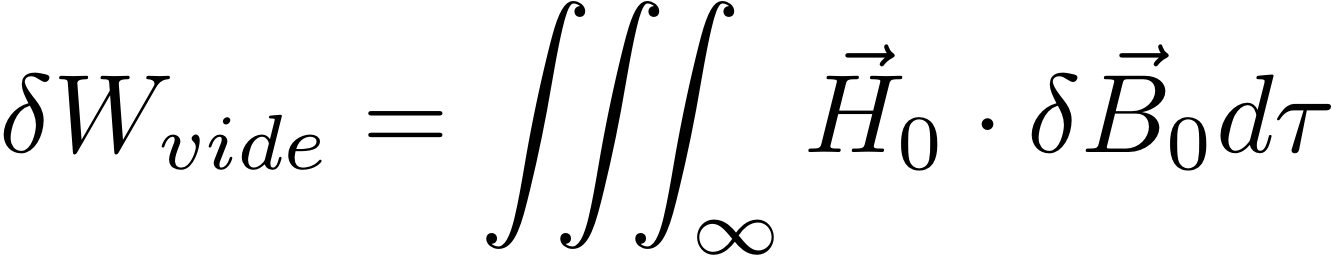 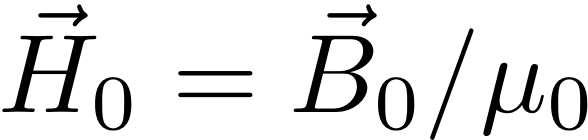 On découple les contributions sachant que le courant est maintenu constant lorsque l’on insère (S) :
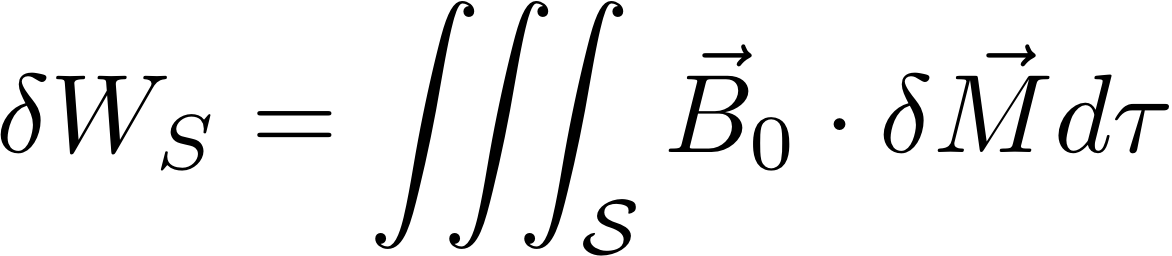 La travail apporté à (S) s’écrit :
Démo annexe 2
[Speaker Notes: Liquide/solide, gaz/solide, liquide/gaz]
Travail apporté uniquement au système S
Justification :
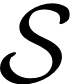 Le travail apporté uniquement à       correspond à la variation de flux au travers du circuit due à la variation d’aimantation
On traite S comme un ensemble de petites spires
(très grande spire)
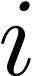 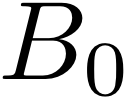 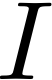 (très petite spire)
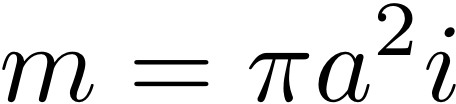 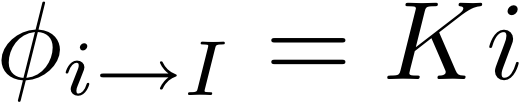 (K est l’inductance mutuelle)
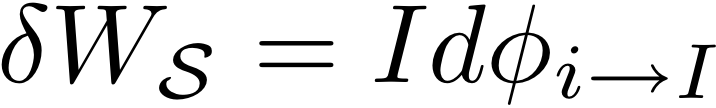 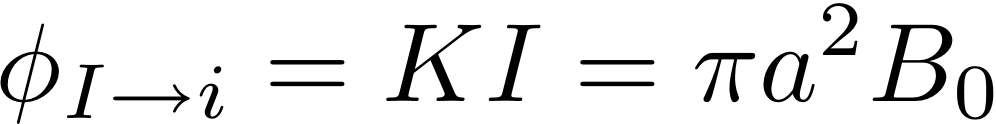 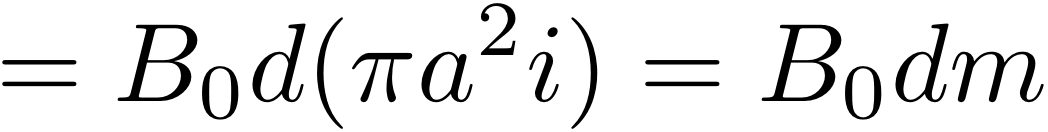 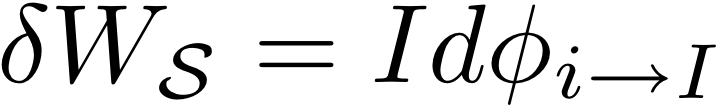 Cette énergie d’interaction est additive pour un ensemble de petits dipôle
[Speaker Notes: Liquide/solide, gaz/solide, liquide/gaz]
Bilan d’énergie interne
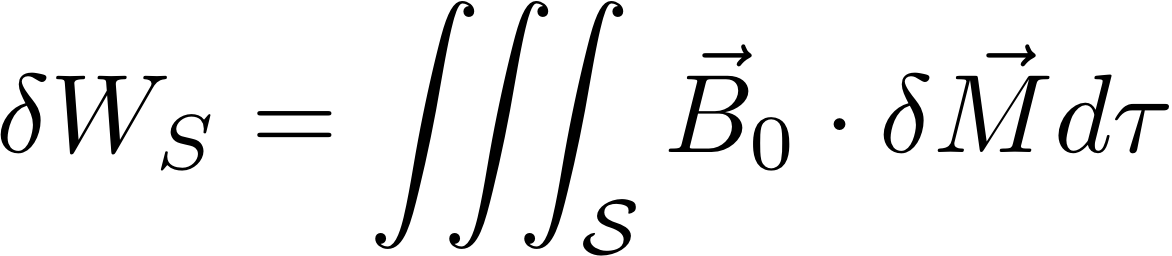 La travail apporté à (S) s’écrit :
Si les champs sont homogènes (sphère, “barreau long”)
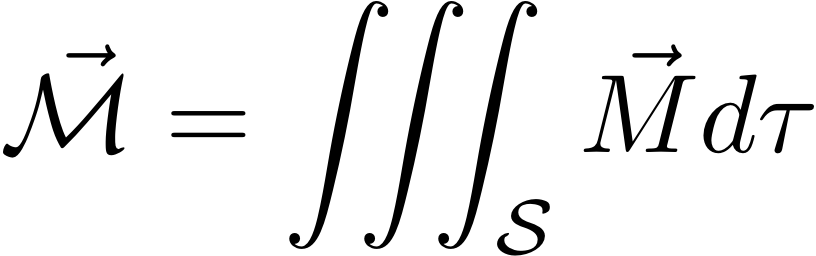 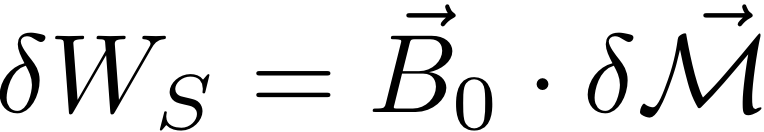 On définit alors l’énergie interne de S :
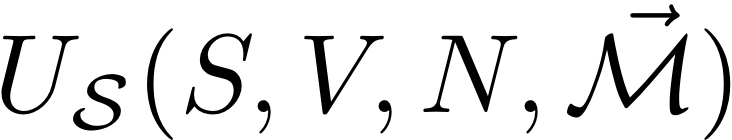 Fonction des variables extensives, on a :
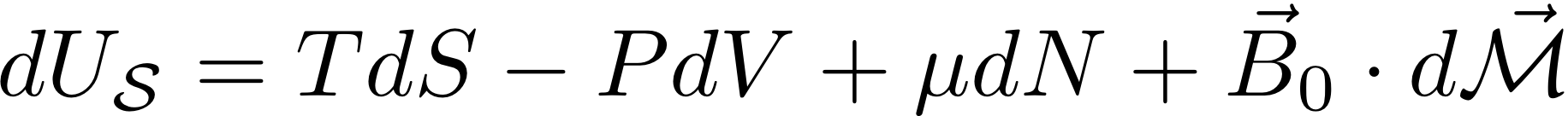 [Speaker Notes: Liquide/solide, gaz/solide, liquide/gaz]
Remarque : un raisonnement trop rapide …
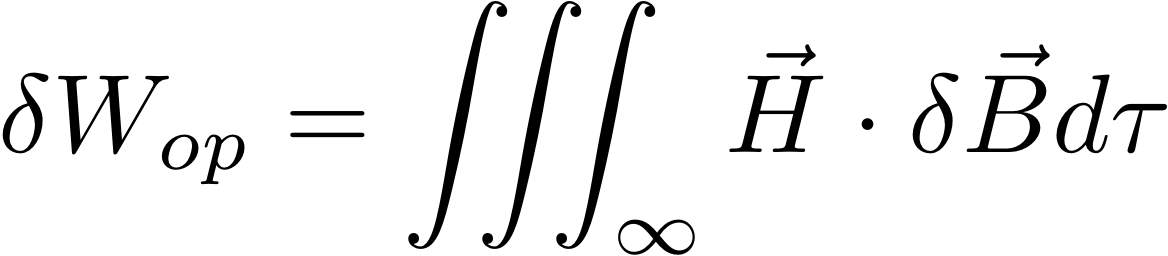 La travail total est
conduit à :
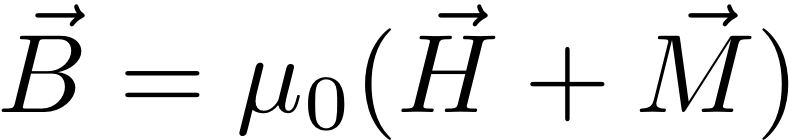 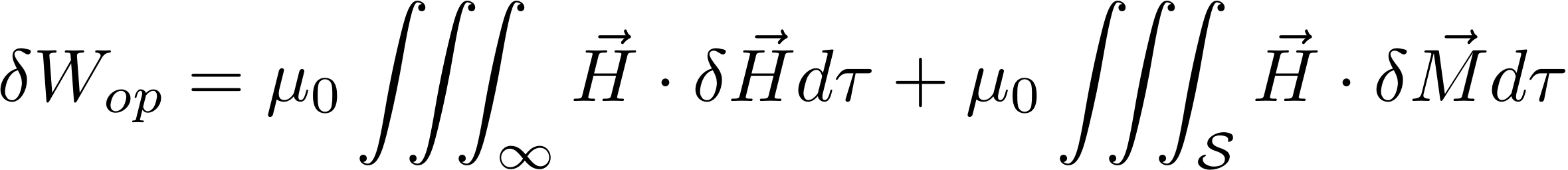 Ce résultat est vrai, mais on ne peut pas assimiler le second 

terme comme étant le travail fournit à (S). Il ne découple pas 

les contributions car en général
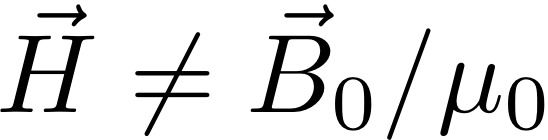 Deux exceptions : les géométries du solénoïde et du tore
[Speaker Notes: Liquide/solide, gaz/solide, liquide/gaz]
Cas de la géométrie du solénoïde
Cas très particulier  (agreg A 2006, Diu-thermo) :
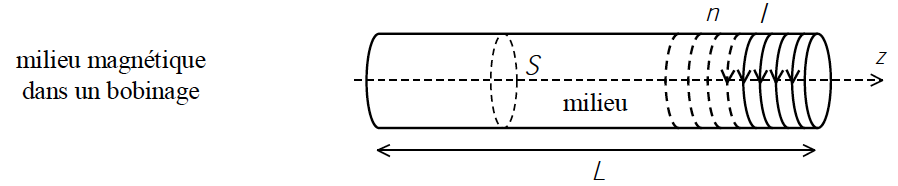 Dans cette géométrie				et
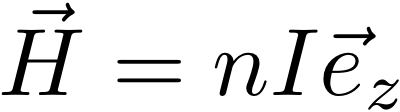 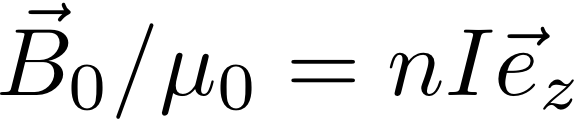 On a alors :
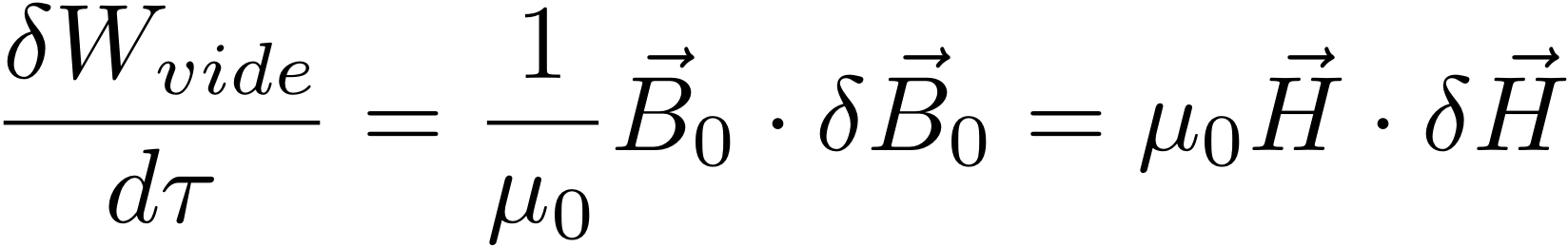 Pour cette géométrie (et celle du tore) certains auteurs écrivent
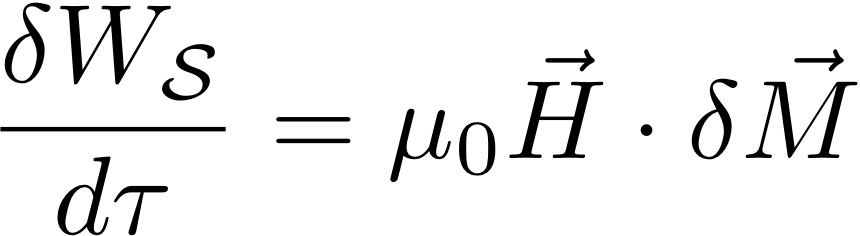 Attention, ce n’est pas un résultat général !!!
[Speaker Notes: Liquide/solide, gaz/solide, liquide/gaz]
Annexe 1 : travail pour créer la distribution de courant*
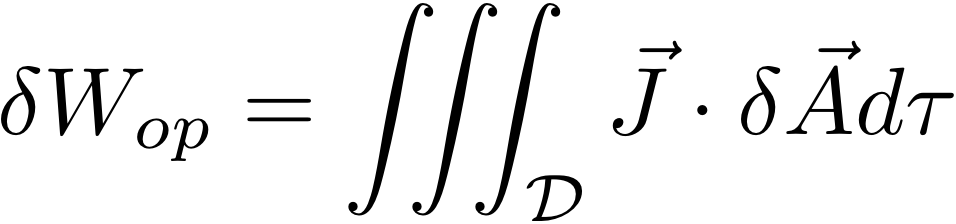 et
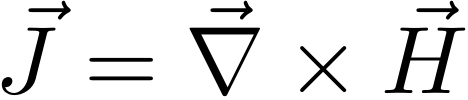 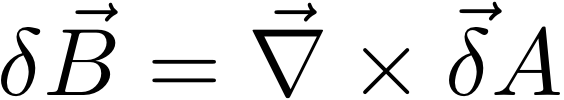 Pour une boule de surface                    englobant la distribution :
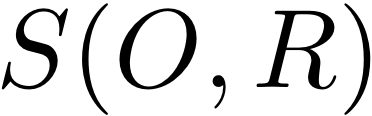 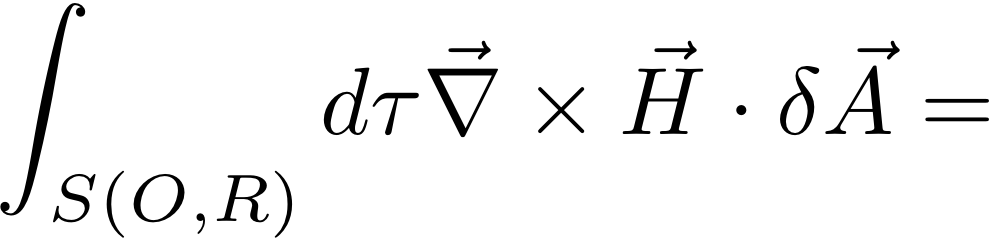 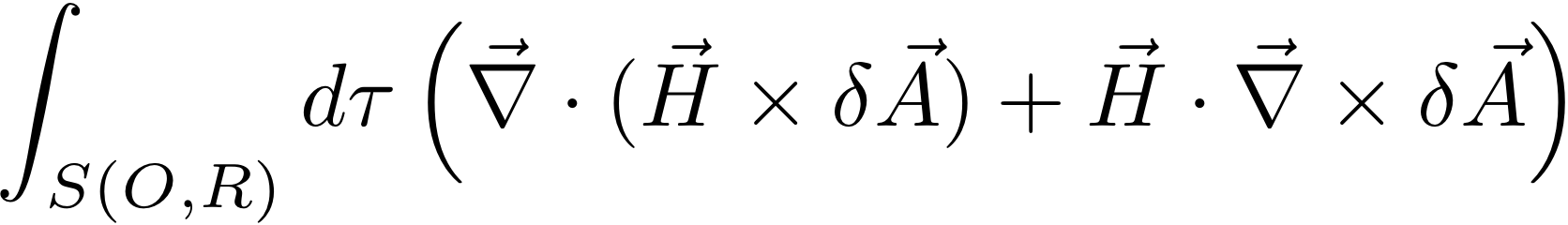 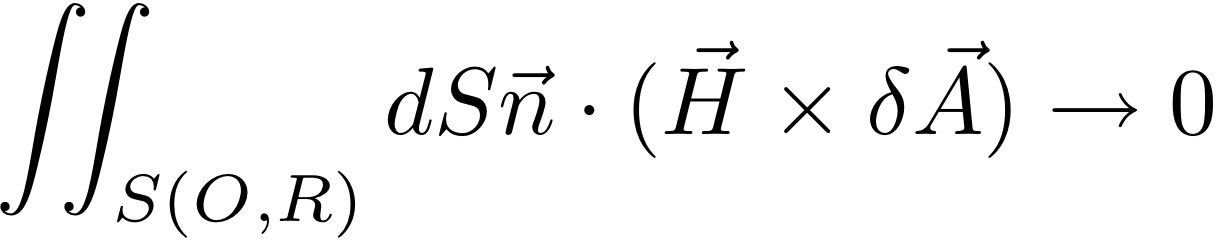 donc
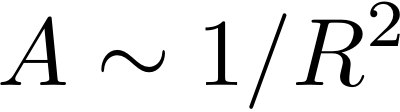 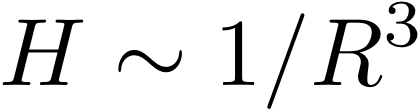 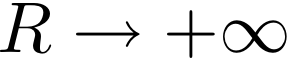 On a donc le résultat :
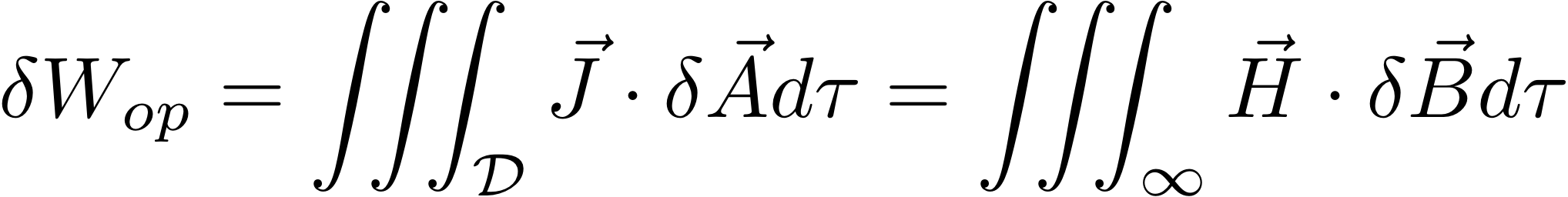 [Speaker Notes: Liquide/solide, gaz/solide, liquide/gaz]
Annexe 2 : Travail apporté uniquement au système S**
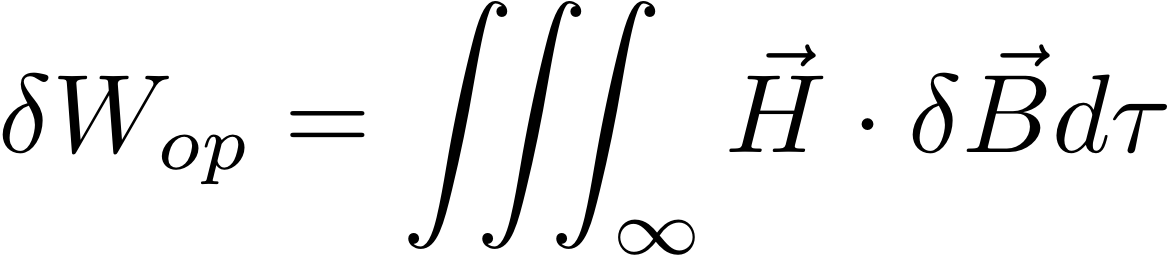 La travail total est
Energie apportée à la fois au champ et au système
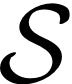 Le travail apporté uniquement       s’écrit :
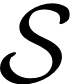 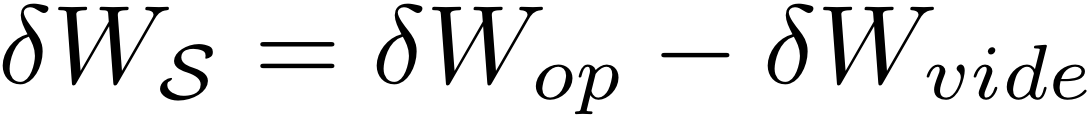 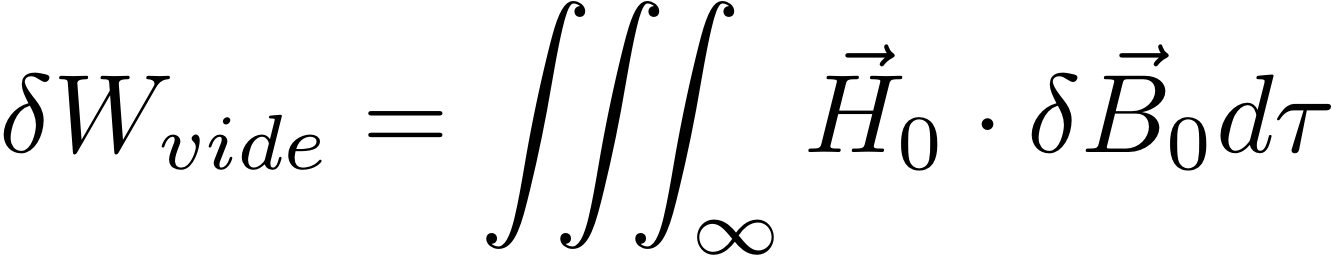 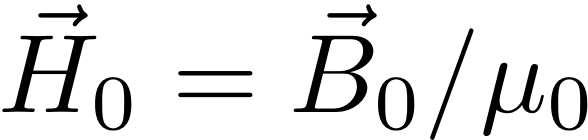 On découple les contributions  sachant que le courant est maintenu constant lorsque l’on insère (S) :
Dans le vide :
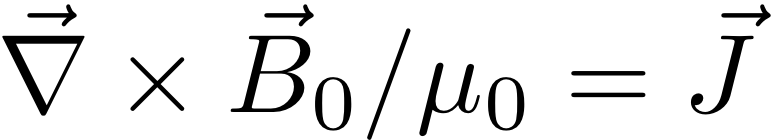 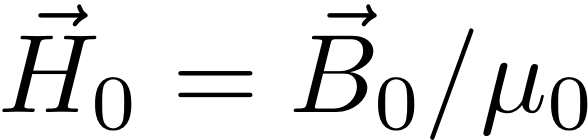 En présence de (S) :
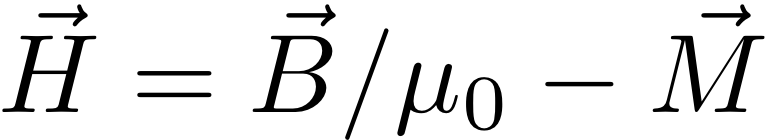 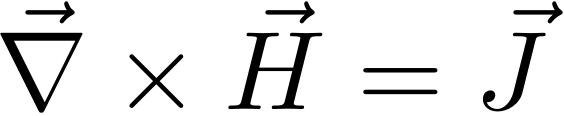 [Speaker Notes: Liquide/solide, gaz/solide, liquide/gaz]
Annexe 2 : Travail apporté uniquement au système S**
La différence entre les champs est :
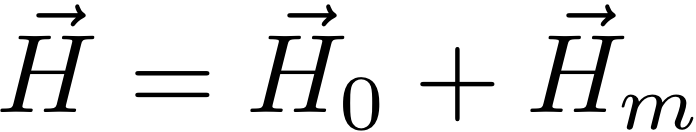 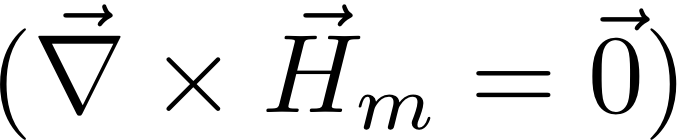 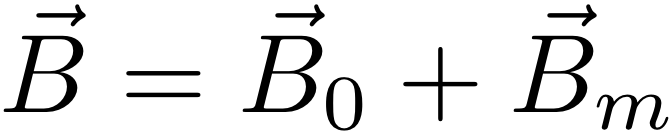 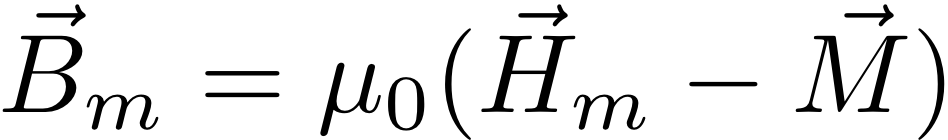 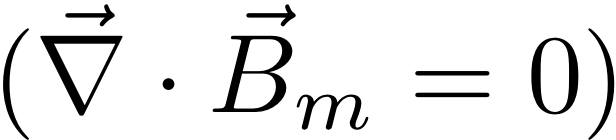 On décompose :
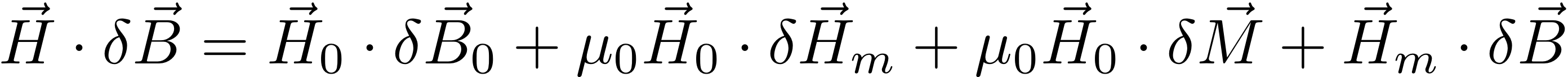 Le 2nd et 4ème terme donnent une intégrale nulle sur l’espace entier
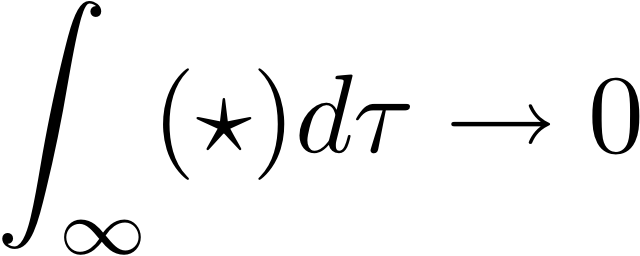 car
et
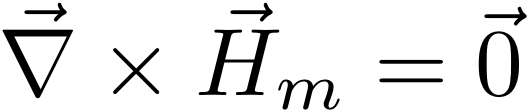 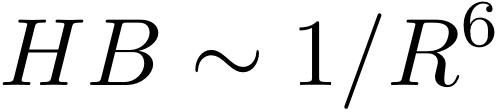 Il ne reste que les contribution du 1er et 3ème terme.
[Speaker Notes: Liquide/solide, gaz/solide, liquide/gaz]
Annexe 2 : Travail apporté uniquement au système S**
Le travail total est donc
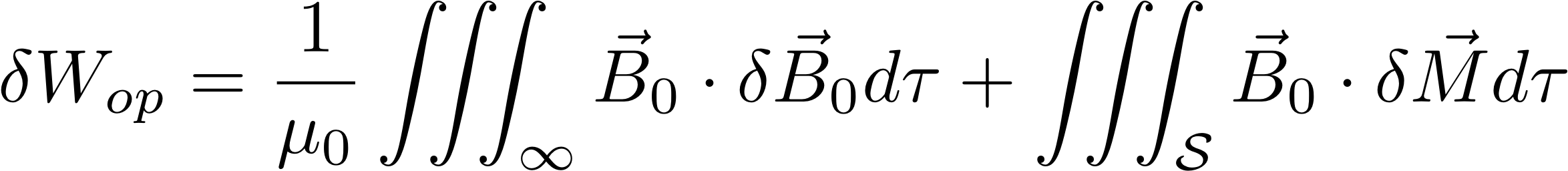 qui fait apparaître l’énergie pour établir le champ dans le vide
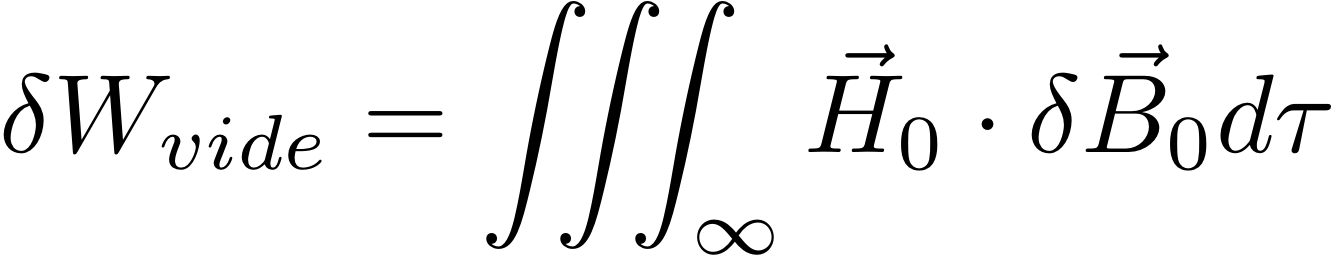 et le travail à apporter pour augmenter l’aimantation de (S)
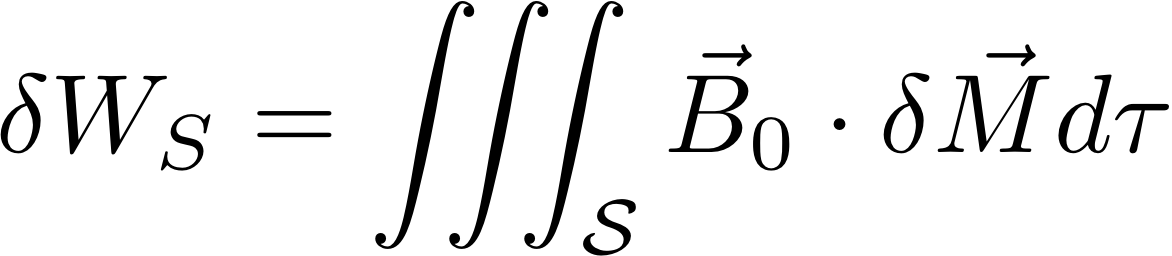 [Speaker Notes: Liquide/solide, gaz/solide, liquide/gaz]